Data Augmentation for Graph Neural Networks
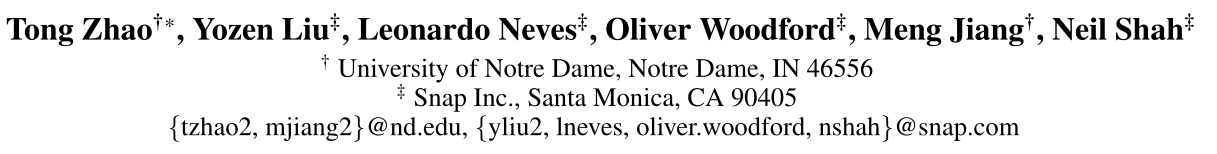 AAAI_2021
Code:github.com/zhao-tong/GAug
2021.01.23  •  ChongQing
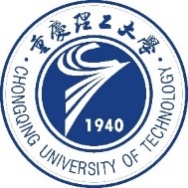 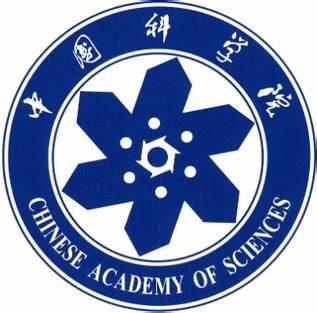 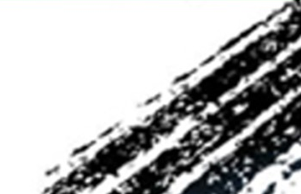 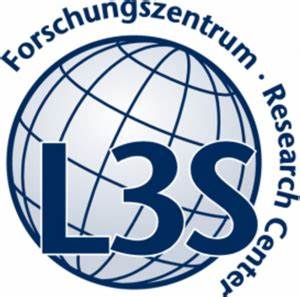 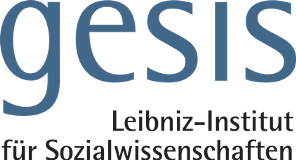 Reported by Chenghong Li
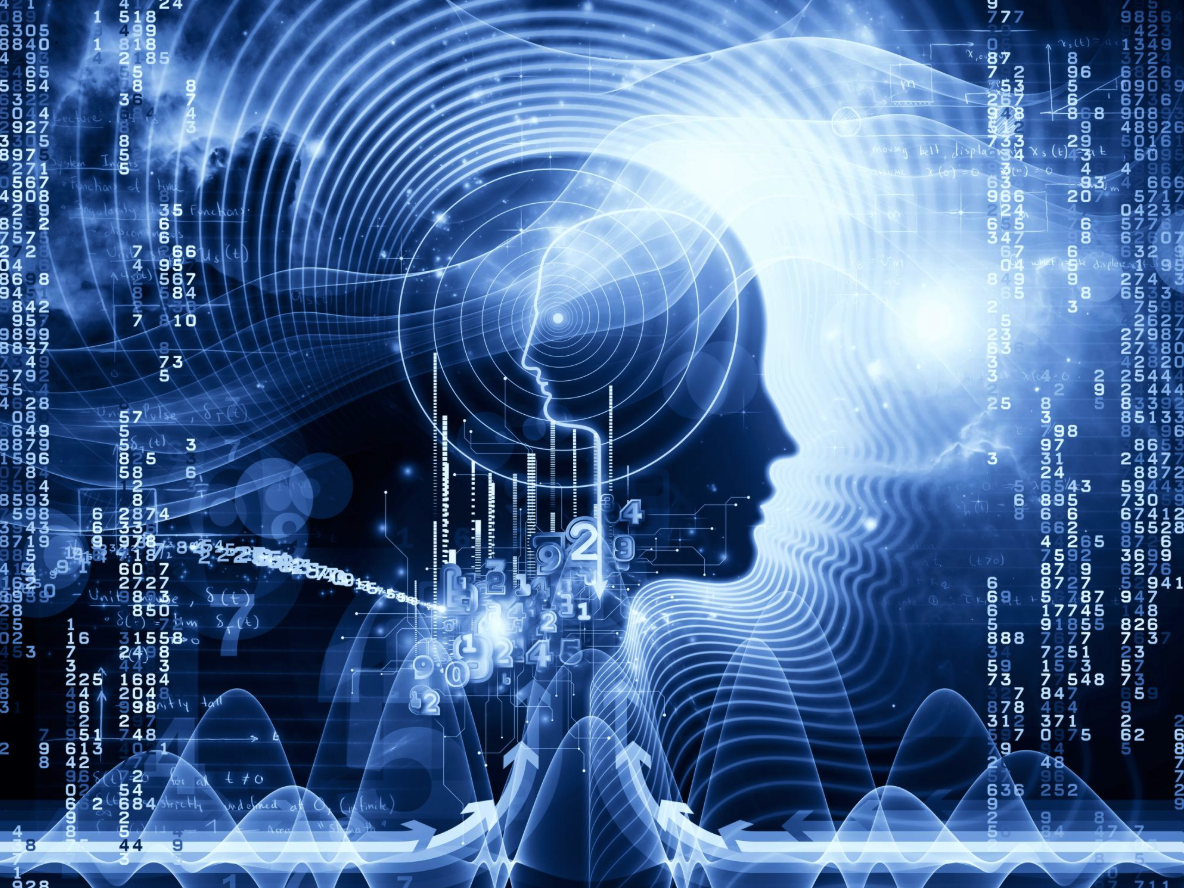 1. Introduction 
2. Method
3. Experiments
4. Conclusion
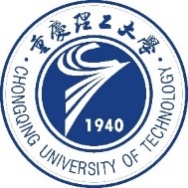 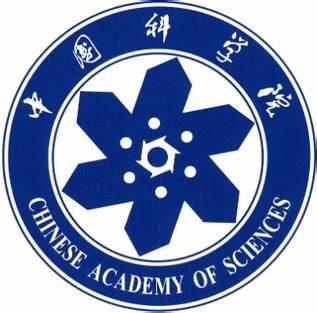 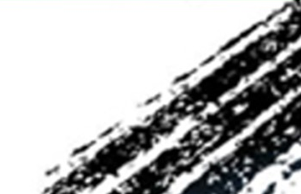 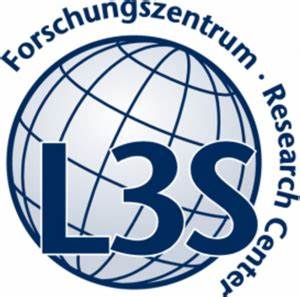 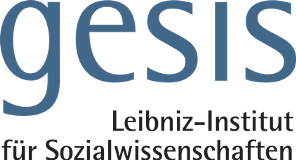 Introduction
Many graphs in the real world are susceptible to noise.

For node classification tasks, adding nodes poses challenges in labeling and imputing features and connectivity of new nodes, while removing nodes simply reduces the data available. 

Thus, edge addition and removal appears the best augmentation strategy for graphs. 

We discuss how facilitating message passing by removing "noisy" edges and adding "missing" edges that could exist in the original graph.
Introduction
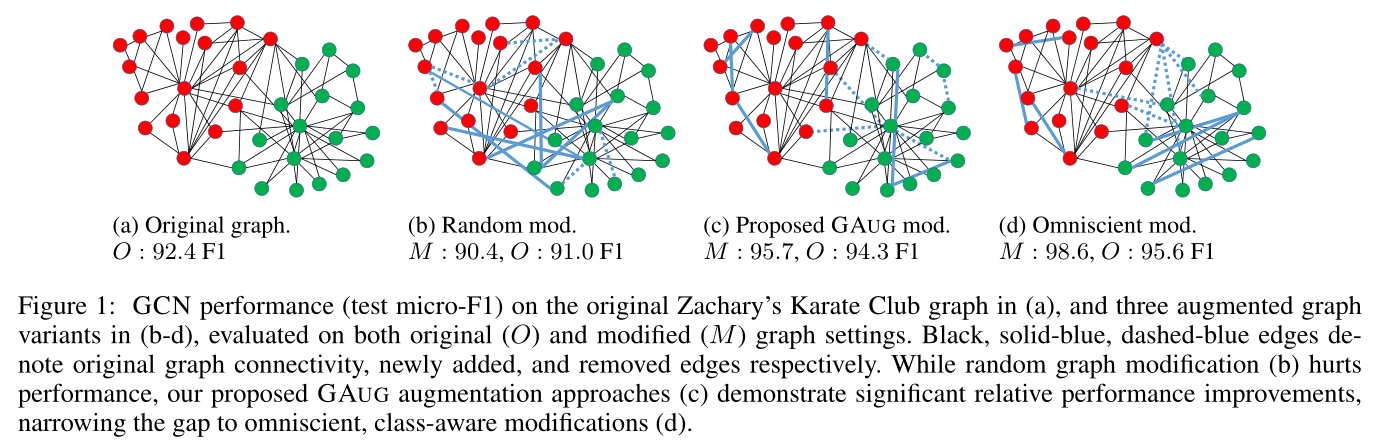 Method
GAUG-M for the Modified-Graph Setting
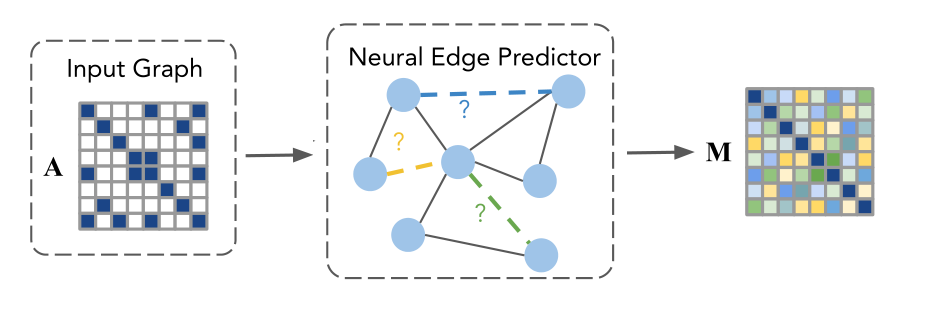 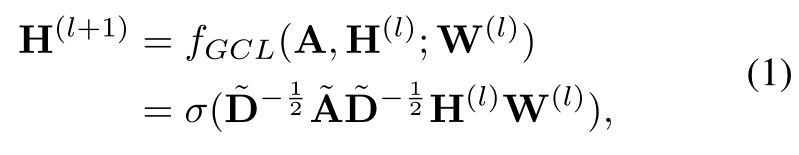 Each GCN layer (GCL) is definedas:
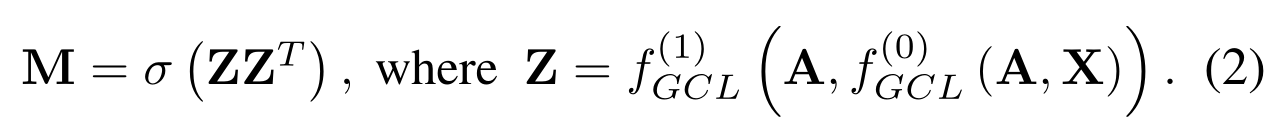 Method
GAUG-O for the Orginal-Graph Setting
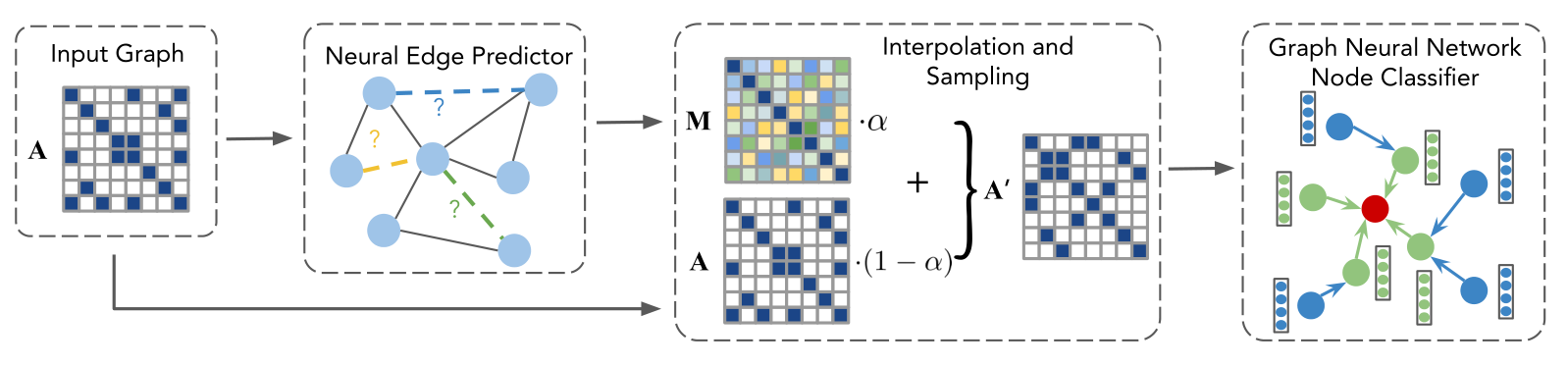 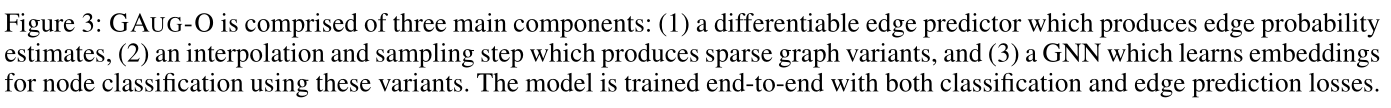 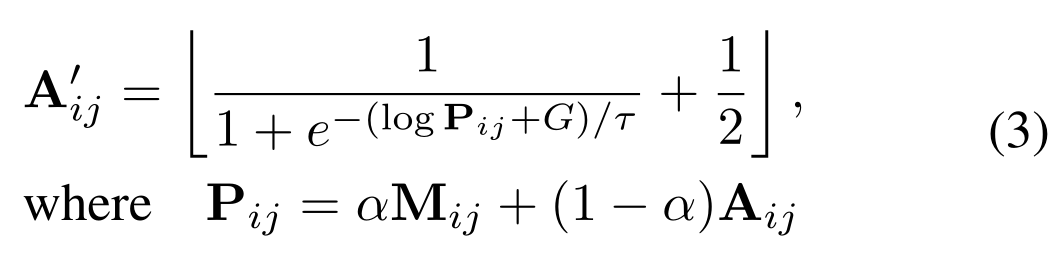 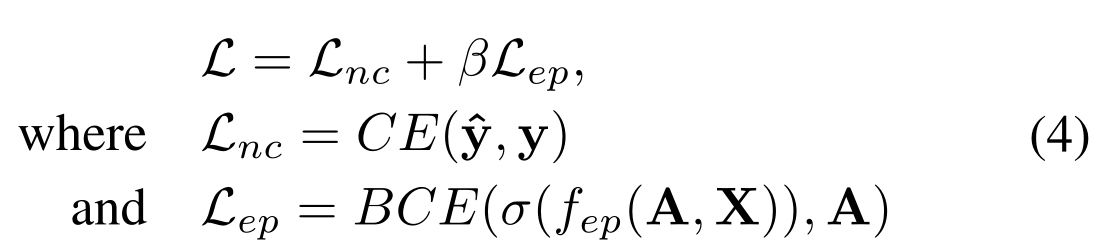 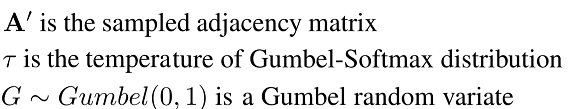 Experiments
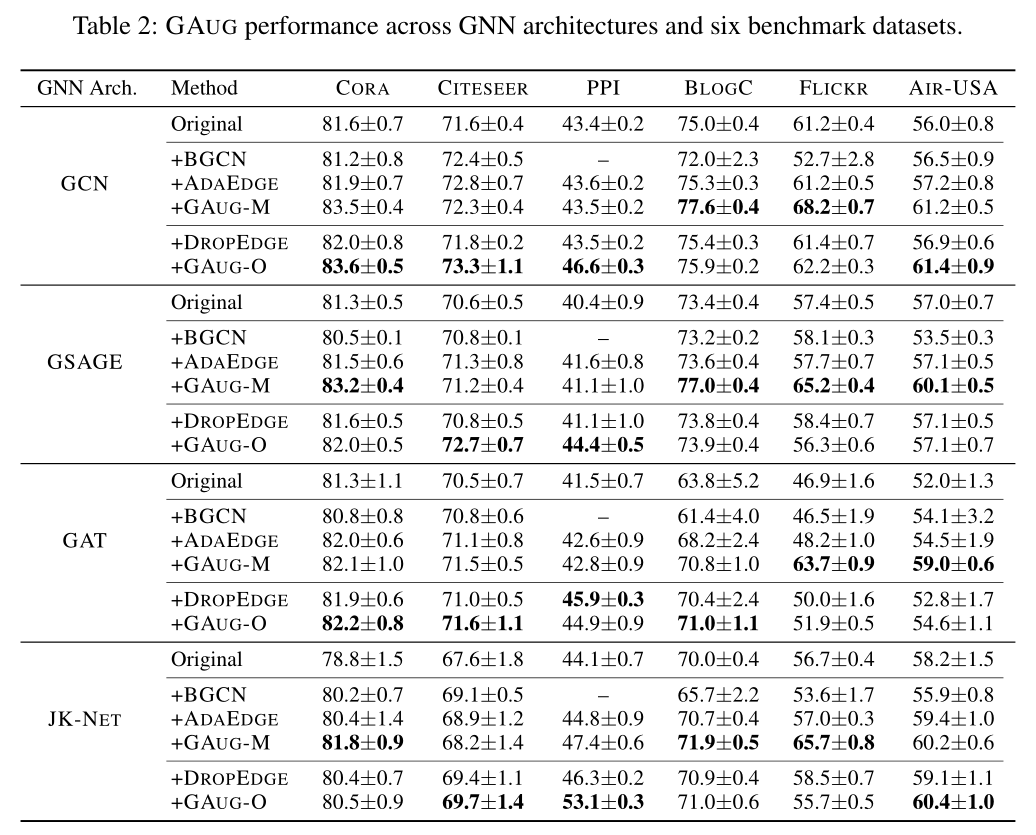 Experiments
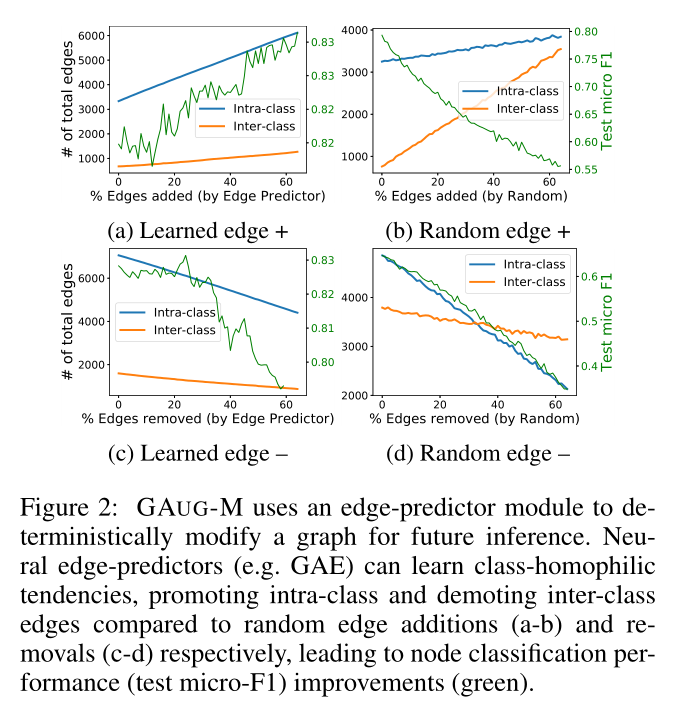 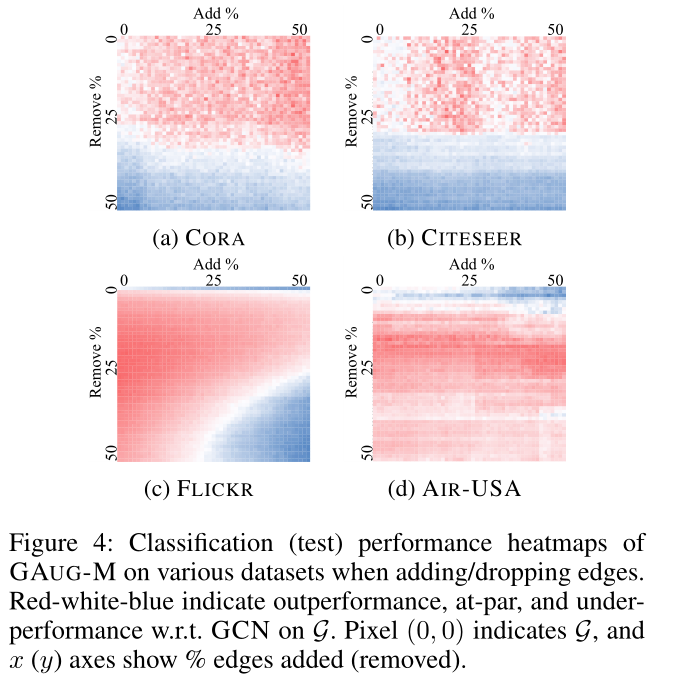 Experiments
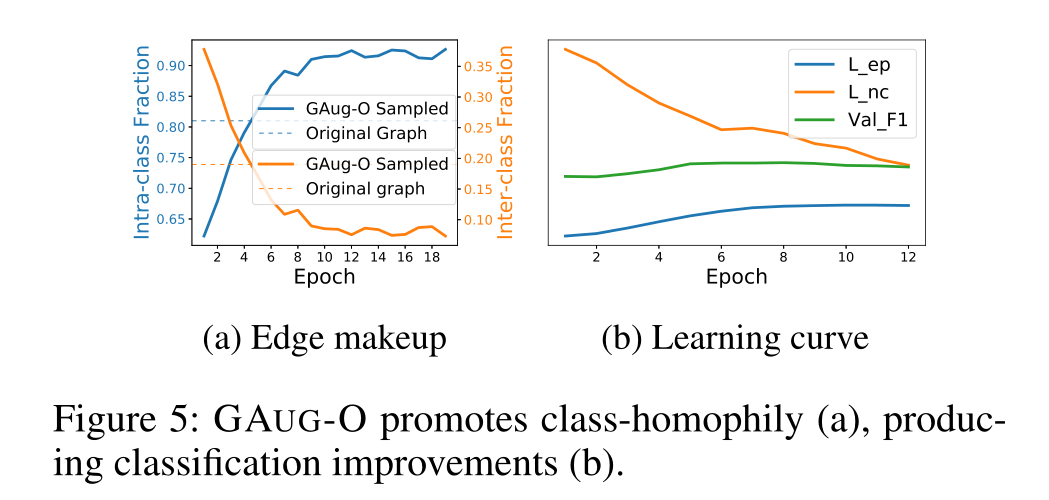 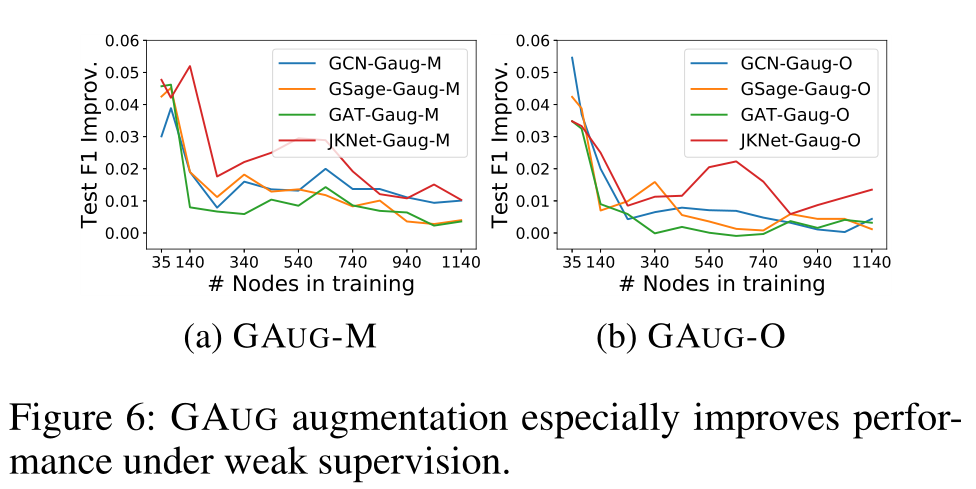